A wide range of cast products
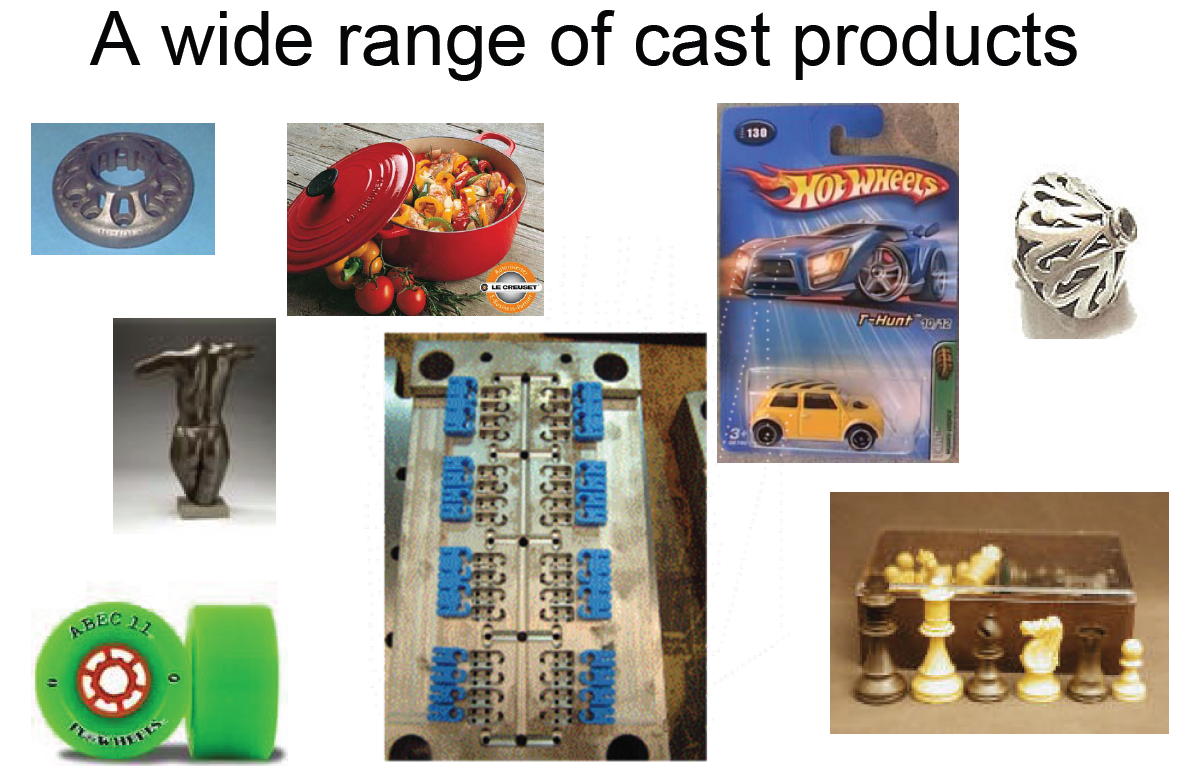